PowerPoint presentation
Unit 203: Provide guest service
Know how effective communication is used to benefit a hospitality establishment
Principles of effective communication
An important part of being a successful communicator is managing your feelings and emotions, and being calm and collected. 
Development of your communication skills should be rooted in a few basic principles like being sincere, friendly and polite. 
Don't make assumptions, be antagonistic or take things personally.
Principles of effective communication
Expect the best in people, and you'll be surprised how much goodwill this generates between you and the other person. Examples of other principles include:
effective listening 
tone of voice
clarity of message
accuracy of message
understanding of needs 
language used
cultural expectations.
Principles of effective communication
Cultural awareness – is an essential skill, with increased numbers of International travellers worldwide and as well as a large percentage of hospitality workers who are migrants, this is therefore important from both a customer and team perspective.
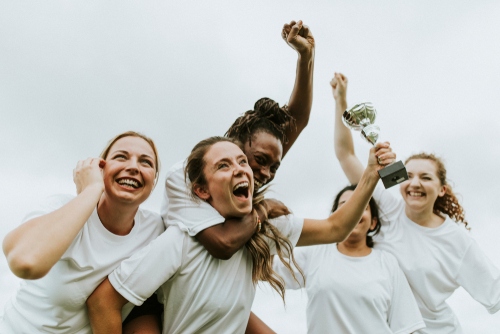 Principles of effective communication
Cultivating cultural awareness is in the first instance ‘the right thing to do’ as it ties into (1) respecting people regardless of cultural background and (2) challenging prejudices. 
However, also being aware of the benefits of cultural diversity in hospitality and perceiving it as an opportunity for personal and organisational growth will make it easier to relate to people and respect diversity.
Any questions?